Umweltperformance und ökonomischer Erfolg in der Milchviehhaltung im Berggebiet
Nina Repar, Pierrick Jan, Thomas Nemecek & Dunja Dux
3. Agroscope-Nachhaltigkeitstagung, 21. Januar 2016
Einführung
Förderung einer nachhaltigen Landwirtschaft = Hauptziel der Schweizer Agrarpolitik (Artikel 104 der Bundesverfassung)
Landwirtschaftsbetrieb ist als Glied der gesamten Nahrungskette bezüglich der ökologischen Nachhaltigkeit von grosser Bedeutung (siehe z.B. Bystricky et al., 2014; Thoma et al., 2013; Hospido et al., 2003; Eide, 2002) 
Umweltperformance = relativer Beitrag eines Betriebes zur Einhaltung der ökologischen Tragfähigkeit des globalen und lokalen Ökosystems
Von grossem Interesse ist die Frage des Zusammenhangs zwischen Umweltperformance und ökonomischem Erfolg auf dem Landwirtschaftsbetrieb: Synergien? Zielkonflikte?
Zielsetzung
Definition von fundierten Indikatoren zur Messung der Umweltperformance eines landwirtschaftlichen Betriebes
Am Beispiel eines aktualisierten Datensatzes (Milchviehbetriebe aus dem Berggebiet) aus dem Projekt Zentrale Auswertung von Ökobilanzen (Hersener et al., 2011): Analyse der Zusammenhänge zwischen der Umweltperformance und dem ökonomischen Erfolg
Umweltperformance eines landwirtschaftlichen Betriebes
Globale Umweltperformance
Umweltprobleme von globaler Relevanz
Öko-Effizienz über die gesamte Produktionskette (d.h. vor-gelagerte Bereiche eingeschlossen)
Biophysischer Output pro Einheit Umweltwirkung von der Wiege bis zum Hoftor
Lokale Umweltperformance
Umweltprobleme von lokaler Relevanz
Darstellung der Umweltwirkungen, die auf lokaler Ebene entstehen, pro ha landwirtschaftliche Fläche
Umweltwirkungen pro ha LN < Tragfähigkeit des Ökosystems
Daten (1/2)
Stichprobe von 56 Milchviehbetrieben des Berggebietes aus dem Projekt Zentrale Auswertung von Ökobilanzen (Jahre 2006 bis 2008) (Hersener et al., 2011)
Sehr detaillierte ökonomische und ökologische Daten verfügbar für diese Betriebe
Ökonomie: Buchhaltungsdaten der Zentralen Auswertung
Ökologie: Gesamtbetriebliche Ökobilanzen berechnet nach der SALCA-Methodik auf der Basis von sehr detaillierten Produktionsinventaren, die auf Betriebsebene erhoben worden sind
Neuberechnung der Ökobilanzen (SALCA-Methodenupdate: Modelle zur Schätzung der Feld- & Hofemissionen und der Umweltwirkungen, siehe auch Alig et al., 2015)
Daten (2/2)
Berechnete Umweltperformance- Indikatoren
Fokus auf die globale Umweltperformance
mit: 
Produzierte Nahrungsenergie = gesamte durch den Betrieb produzierte Menge an verdaulicher Energie (VE) für die Menschen in MJ
UWglobal= Umweltwirkungenon-farm + Umweltwirkungenoff-farm (vorgelagerter Bereich) (Lebenszyklusansatz)
Ökonomischer Erfolg
Gemessen anhand des Arbeitsverdienstes pro Familienjahresarbeitseinheit (FJAE)
Arbeitsverdienst pro FJAE = landwirtschaftliches Einkommen, das pro Vollzeit-Familienarbeitskraft zur Verfügung steht, nachdem das in den Betrieb investierte Eigenkapital entschädigt worden ist
Statistische Analyse
Analyse der Zusammenhänge anhand der Spearmans-Korrelationsanalyse 
Spearmans-Korrelationsanalyse: nicht-parametrischer Ansatz (nötig aufgrund der kleinen Stichprobengrösse)
Ergebnisse: Zusammenhang globale Umweltperformance/ökonomischer Erfolg
Schlussfolgerungen
Positiver Zusammenhang zwischen der globalen Umweltperformance und dem ökonomischen Erfolg
Synergie zwischen der Öko-Effizienz der Produktion von Nahrungsmitteln und der ökonomischen Performance
	D.h. Landwirtschaft kann in beide Nachhaltigkeits-	dimensionen gleichzeitig weiterentwickelt werden.
Steigerung der ökonomischen Wettbewerbsfähigkeit der Landwirtschaft dürfte zu einer Steigerung der Öko-Effizienz der Nahrungsproduktion von der Wiege bis zum Hoftor führen.
Ausblick
Analyse des Zusammenhangs zwischen...
 (i) 	der lokalen und globalen Umweltperformance
(ii) der lokalen Umweltperformance und dem ökonomischen 	Erfolg
Erste Ergebnisse: 
 (i) 	Komplexität der Zusammenhänge zwischen der lokalen und globalen Umweltperformance. Es bestehen sowohl Synergien als auch Zielkonflikte. Letztere überwiegen jedoch.
(ii) Kaum einen signifikanten Zusammenhang zwischen der 	lokalen Umweltperformance und dem ökonomischen 	Erfolg
Danke für Ihre Aufmerksamkeit
















 Agroscope   gutes Essen, gesunde Umwelt
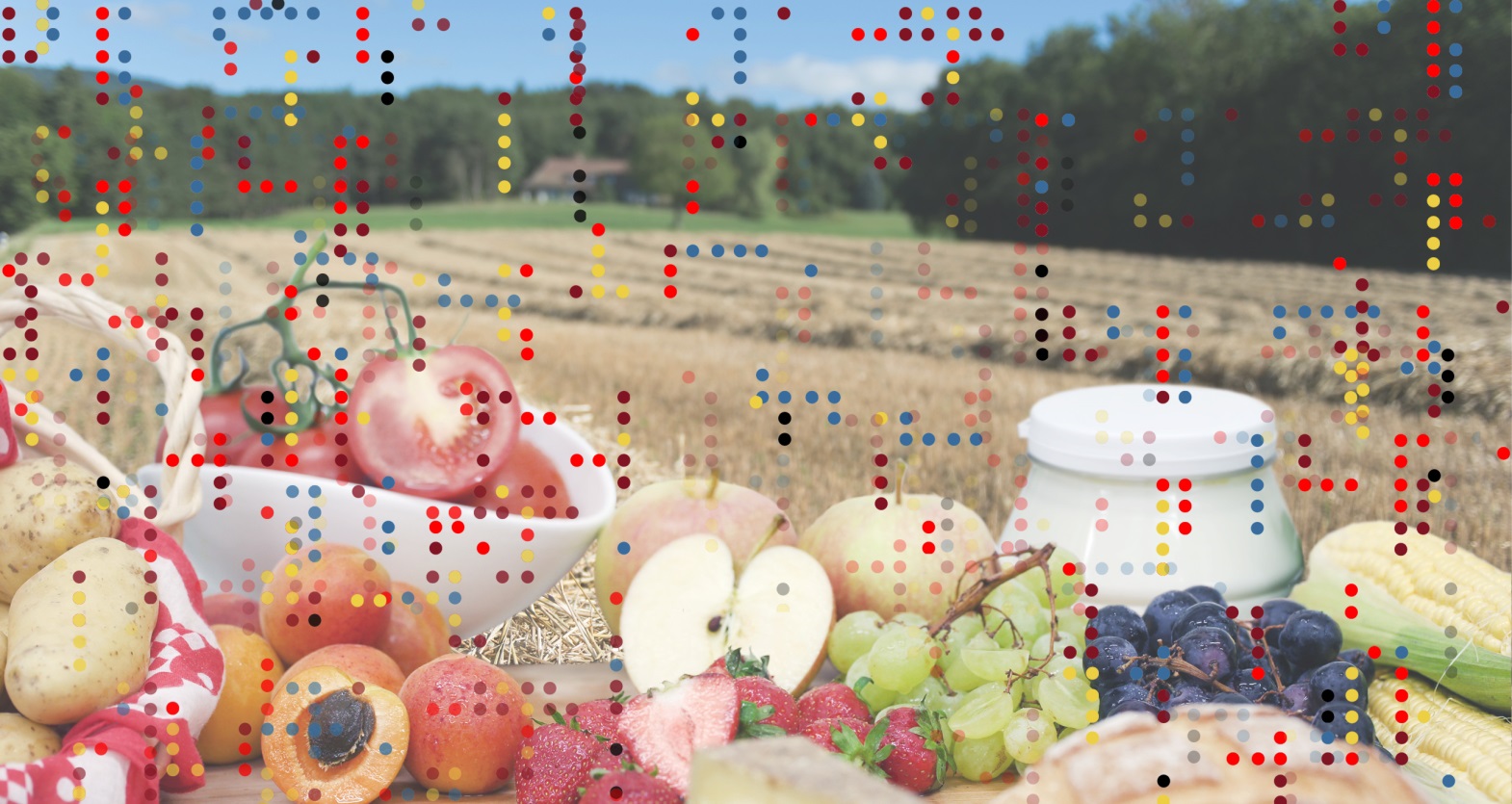 Weitere Informationen zum ECON’ENTAL Projekt:
  www.nfp69.ch 
        > Projekte > Alle Projekte > ECON’ENTAL - für nachhaltigere Milchwirtschaftsbetriebe

Wir danken dem Schweizerischen Nationalfonds (SNF) für die finanzielle Unterstützung des Projektes.
pierrick.jan@agroscope.admin.ch
nina.repar@agroscope.admin.ch
Literatur Referenzen
Alig M, Preschl U, Schwitter K, Waldvogel T, Wolff V, Wunderlich A, Zorn A & Gaillard G (2015). Ökologische und ökonomische Bewertung von Klimaschutzmassnahmen zur Umsetzung auf landwirtschaftlichen Betrieben in der Schweiz. Agroscope Science, 29. 
Bystricky M, Alig M, Nemecek T & Gaillard G (2014). Ökobilanz ausgewählter Schweizer Landwirtschaftsprodukte im Vergleich zum Import. Agroscope, Institut für Nachhaltigkeitswissenschaften INH, Zurich
Eide MH (2002). Life cycle assessment (LCA) of industrial milk production. The International Journal of Life Cycle Assessment, 7(2), 115-126
Hersener JL, Baumgartner DU & Dux D (eds) (2011). Zentrale Auswertung von Ökobilanzen landwirtschaftlicher Betriebe (ZA-ÖB). Forschungsanstalt Agroscope Reckenholz-Tänikon ART, Zürich/Ettenhausen
Hospido A, Moreira MT & Feijoo G (2003). Simplified life cycle assessment of Galician milk production. International Dairy Journal, 13(10), 783-796
Thoma G, Popp J, Nutter D, Shonnard D, Ulrich R, Matlock M, Kim DS, Neiderman Z, Kemper N, East C & Adom F (2013). Greenhouse gas emissions from milk production and consumption in the United States: a cradle-to-grave life cycle assessment circa 2008. International Dairy Journal, 31(1), S3-S14